Phishing
The methods of phishing
By EverTokki Lee
Voice Phishing
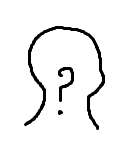 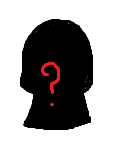 Phisher calls victim, tells them fake information
Your bank account is in trouble. Can you please reconfirm your info?
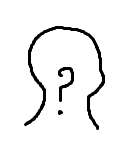 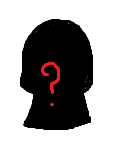 Victim confirms information, phisher receives information then use them for their purposes
(ex: banking, taking out money)
Ok. 
Name:000000 000
Account number:00000000-00000000
..etc
SMS Phishing (Smishing)
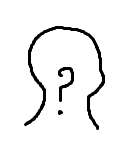 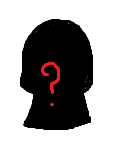 Victim sends SMS, phisher retrieves information and uses for their purposes.
2G Phones:
Phisher sends SMS, which consists that the victim reconfirm info via SMS.
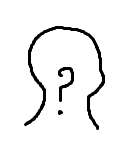 3G Phones:
Phisher sends SMS, which contains harmful links. (ex: malware, keylogger)
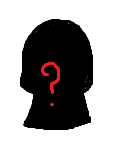 Victim clicks on link, personal info is sent to phisher (ex: email logs, credit card info)
Email/link Phishing
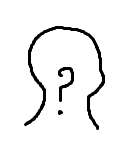 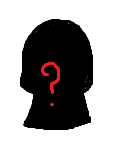 Phisher sends email containing a link of a phishing site, (ex: googlle.com) asking victim to confirm info.
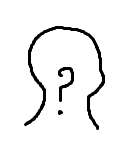 Victim clicks on link…
The two methods of link-phishing
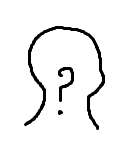 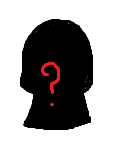 Phishing site
Info goes to phisher
Type info
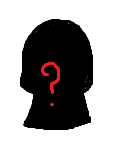 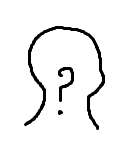 Phishing site
Types info, and downloads file which can contain malware/viruses
Info goes to phisher
Chat phishing
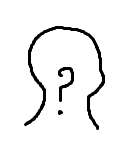 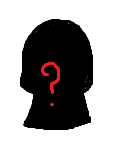 Victim sends money to the phisher.
Phisher fakes as a friend of yours telling that he/she needs money.
OR…
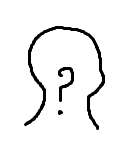 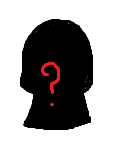 Victim clicks link, which leads to a phishing site.
Phisher fakes a friend and tells victim to check out a link
Phishing Apps
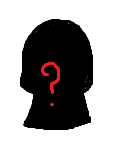 App
Phisher publishes phishing app on market.
Android Store (Google Play)
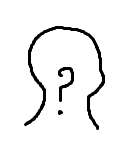 Victim downloads phishing app.
The app will then receive and gather information about the user and send it to the phisher regularly. (ex: Google account, credit card, emails,..etc)
In order to prevent phishing…
Do not download ANY apps from the market if it looks suspicious.
It is good to keep a vaccine that will detect any phishing tools.
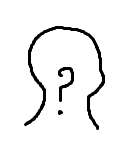 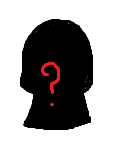 Do not give anyone your information via SMS, phone, chat, and links.
Think before you act and give information.
If phishing is suspected, check the internet if the information is real.
Keep little footprints on the internet.
And do not forget,
Phishing can happen anywhere, any when on the internet.